Computer Security
Alberto Pace
alberto.pace@cern.ch
CERN Internet Services Group
Part 1: An introduction to Cryptography
Alberto Pace
alberto.pace@cern.ch
CERN Internet Services Group
Before we start – poll
What is a Certificate ?
A file that contains a public/private key pair, digitally encrypted by a certification authority that is sent to a remote site to prove an identity
A single file that contains public and private key pair of a user used to prove an identity
A file that contains the name of the owner and his public key, digitally signed by a certification authority
What if an unknown person steals your certificate ?
It is not a problem, my certificate is publicly available to anyone
I need to contact the certification authority to have my certificate revoked as soon as possible
If the person is trusted is not an issue. If the person is untrusted, I should have my certificate revoked
3
What does Cryptography solve?
Confidentiality 
Ensure that nobody can get knowledge of what you transfer even if listening the whole conversation
Integrity 
Ensure that message has not been modified during the transmission
Authenticity, Identity, Non-repudiation
You can verify that you are talking to the entity you think you are talking to
You can verify who is the specific individual behind that entity
The individual behind that asset cannot deny being associated with it
4
Symmetric Encryption
Clear-text input
Clear-text output
Cipher-text
“An intro to PKI and few deploy hints”
“AxCvGsmWe#4^,sdgfMwir3:dkJeTsY8R\s@!q3%”
“An intro to PKI and few deploy hints”
DES, 3DES, AES
DES, 3DES, AES
Encryption
Decryption
Same key(shared secret)
5
Asymmetric Encryption
Clear-text Input
Clear-text Output
Cipher-text
“An intro to PKI and few deploy hints”
“Py75c%bn&*)9|fDe^bDzjF@g5=&nmdFgegMs”
“An intro to PKI and few deploy hints”
RSA
RSA
Encryption
Decryption
Different keys
6
4DfghTy7%89HfrcF%7g
I like apples
?
Ms3dr%gSDTF6Huy&”
The dog is white
We came today
3fR6tg^bn,>o7y3EdsQ
Don’t Smoke
duJn64Dvn<.:kh%dw@
Asymmetric Encryption
Things to remember
The relation between the two keys is unknown and from one key you cannot gain knowledge of the other, even if you have access to clear-text and cipher-text
The two keys are interchangeable. All algorithms make no difference between public and private key. When a key pair is generated, any of the two can be public or private
Clear text
g$5knvMd’rkvegMs”
Encryption
?
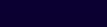 7
priv
pub
Example: Confidentiality
Clear-text Input
Clear-text Output
Cipher-text
“An intro to PKI and few deploy hints”
“Py75c%bn&*)9|fDe^bDzjF@g5=&nmdFgegMs”
“An intro to PKI and few deploy hints”
Decryption
Encryption
Different keys
Recipient’s private key
Recipient’s public key
8
priv
pub
Sender’s public key
Sender’s private key
Example: Authenticity
Clear-text Input
Clear-text Output
Cipher-text
“An intro to PKI and few deploy hints”
“Py75c%bn&*)9|fDe^bDzjF@g5=&nmdFgegMs”
“An intro to PKI and few deploy hints”
Decryption
Encryption
Different keys
9
priv
SignedDocument
Example: IntegrityCreating a Digital Signature
Message or File
Message Digest
Digital Signature
This is the document created by Alice
This is the document created by Alice
(Typically 128 bits)
3kJfgf*£$&
3kJfgf*£$&
Py75c%bn
SHA, MD5
RSA
Generate
Hash
Asymmetric
Encryption
Calculate a short message digest from even a long input using a one-way message digest function (hash)
private key of person signing
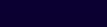 10
Message Digest
Generate
Hash
Py75c%bn
? Compare ?
DigitalSignature
Asymmetric
Decryption
This is the document created by Alice
Py75c%bn
pub
3kJfgf*£$&
Alice's public key(from certificate)
SignedDocument
Verifying a Digital Signature
RSA
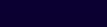 11
Clear text
Encrypt
Decrypt
Cipher 1
Cipher 1
Encrypt
Decrypt
Cipher 2
Cipher 2
Transmission over the public network
Priv
Priv
pub
pub
pub
pub
Example: SSL (simplified)
Ensures confidentiality
And integrity if digitally signed
depending on how public key are exchanged
Authenticity, Identity, Non-repudiation
Clear text
12
Symmetrically
Encrypted
message
Symmetric
Encryption
Asymmetric
Encryption
of session key
Randomly-Generated symmetric “session” key
Digital Envelope
Recipient’s
public key
Asymmetric
Encryption
of session key
Digital Envelope
Repeat as necessary
Public key of
other recipient
or recovery agent
ENCRYPTED
DOCUMENT
Real World: Hybrid Encryption(typical for encrypted file storage)
Clear-text
message
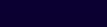 13
Clear-text
message
Symmetric
Decryption
Take the appropriate digital 
envelope containing the 
“session” key encrypted 
using recipient’s public key
UNENCRYPTED
DOCUMENT
Asymmetric
decryption
of session key
“session” key is decrypted using the recipient private key
ENCRYPTED
DOCUMENT
Private key of
the recipient
Real World: Hybrid Decryption
Symmetrically
Encrypted
message
Digital Envelope
Digital Envelope
Digital Envelope
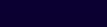 14
Cryptography Security
Kerckhoff’s Principle 
The security of the encryption scheme must depend only on the secrecy of the key and not on the secrecy of the algorithms
The algorithms should be known and published
They should have resisted to hacking for quite some time
They are all based on the fact that some calculations are difficult to reverse (probabilistic impossible)
But design and key length matter (brute force attacks)
This means that DES, 3DES, AES , RSA, ECC, MD5, SHA are not immune to attacks
They all have a certain strength you should be aware of
15
Part 2: An introduction to Public Key Infrastructure (PKI)
Alberto Pace
alberto.pace@cern.ch
CERN Internet Services Group
Is cryptography enough ?
We just showed that cryptography solves the problem of confidentiality, Integrity, (Authenticity, Identity, Non-repudiation)
How do we share secrets (symmetric encryption) and public keys (asymmetric encryption) safely on the internet ?
Problem …
Michel creates a pair of keys (private/public) and tells everyone that the public key he generated belongs to Alice
People send confidential stuff to Alice
Alice cannot read as she is missing the private key to decrypt …
Michel reads Alice’s messages
Except if people have met in some private place and exchanged a key, they'll need help from a third party who can guarantee the other's identity. 
PKI is one technology to share and distribute public keys (asymmetric encryption) 
Kerberos another technology to share and distribute shared secrets (symmetric encryption)
17
PKI = Public Key Infrastructure
“A technology to implement and manage E-Security” A. Nash, “PKI”, RSA Press
PKI is a group of solutions for key distribution problems and other issues:
Key generation
Certificate generation, revocation, validation
Managing trust
18
Is PKI relevant?Who uses PKI ?
Web’s HTTP and other protocols (SSL)
VPN (PPTP, IPSec, L2TP…)
Email (S/MIME, PGP, Exchange KMS)
Files (PGP, W2K EFS, and many others)
Web Services (WS-Security)
Smartcards (Certificates and private key store) 
Executables (Java applets, .NET Assemblies, Drivers, Authenticode)
Copyright protection (DRM)
…
19
My definition of PKI
“Public Key Infrastructure provides the technologies to enable practical distribution of public keys”
Using CERTIFICATES
20
How to Verify a Public Key?
Two approaches:
Before you use Alice’s public key, call her or meet her and check that you have the right key
Have the public key sent to you in a floppy using registered mail (if you trust registered mail)
You can use the telephone (if you trust the telephone)
Get someone you already trust to certify that the key really belongs to Alice
By checking for a trusted digital signature on the key
That’s were certificates play a role
21
Hash (Digest) Functions
MD5 and SHA
Just a hash value of between 128 bits (MD5) and 512 bits of key (SHA512)
Avoid using functions with less than 64 bits result
22
Can be a person, a computer, a device, a file, some code, anything …
pub
What is a Certificate ?
The simplest certificate just contains:
A public key
Information about the entity that is being certified to own that public key
… and the whole is
Digitally signed by someone trusted (like your friend or a CA)
Somebody for which you ALREADY have the public key
2wsR46%frdEWWrswe(*^$G*^%#%#%DvtrsdFDfd3%.6,7
This public key belongs to Alice
3kJfgf*£$&4dser4@358g6*gd7dT
DigitalSignature
Certificate
23
Message Digest
Generate
Hash
Py75c%bn
? Compare ?
2wsR46%frdEWWrswe(*^$G*^%#%#%DvtrsdFDfd3%.6,7
Asymmetric
Decryption
Py75c%bn
pub
pub
This public key belongs to Alice
3kJfgf*£$&4dser4@358g6*gd7dT
DigitalSignature
Certificate
Verifying a Certificate
RSA
Signer (CA) public key
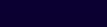 24
X.500 Subject
Public Key
X.500 issuer
Expiration date
Serial Number
Extensions
Info
CA Digital Signature
Certificate
X.509 Certificate (simplified)
Who is the owner, CN=Alice,O=CERN,C=CH
The public key or info about it
Who is signing, O=CERN,C=CH
See later why expiration date is important
Additional arbitrary information
… of the issuer, of course
25
Authentication with Certificates
Owning a Certificate of Alice does not mean that you are Alice
Owning a Certificate does not imply you are authenticated
How would you verify that the person who comes to you pretending to be Alice and showing you a certificate of Alice is really Alice ?
You have to challenge her ! 
Only the real Alice has the private key that goes in pair with the public key in the certificate.
26
Authentication with Certificates
Bob gets Alice’s certificate
He verifies its digital signature
He can trust that the public key really belongs to Alice
But is it Alice standing if front of him, or is that Michel ?
Bob challenges Alice to encrypt for him a random phrase he generated (“I like green tables with flowers”)
Alice has (if she is the real Alice) the private key that matches the certificate, so she responds (“deRf35D^&#dvYr8^*$@dff”)
Bob decrypts this with the public key he has in the certificate (which he trusts) and if it matches the phrase he just generated for the challenge then it must really be Alice herself !
27
Where should certificates be stored
Certificates can be stored anywhere
Private keys should be protected
In computers files, protected by pass phrases
In OS protected storage
In smartcards
28
Certificates on Smartcards
A “bad” smartcard is only a dumb memory chip
Containing the Certificate and the private key
Both readable: You must trust the machine reading your smartcard
Better than using a floppy disk or saving everything to a file
A “good” smartcard is more than a memory chip
Contains the Certificate, readable
Contains the private key but not readable from outside. However it exposes a mechanism to challenge the knowledge of the private key by allowing the encryption of random strings using the private key
A “very good” smartcard 
May request the user to know a PIN code to execute any encryption request
(of course, now you have to protect the PIN code)
May support biometric recognition and self-destruct
Increased cost
29
Handling Certificates
Certificates are “safe to store”
No need to protect them too much, as they are digitally signed
Store anywhere, a file or a “dumb” memory-only smartcard
Private keys that match the public key are strictly confidential
Loosing the private key = Loosing the identity
Must be very well protected
Use “Protected Storage” on your OS or a “smart” smartcard that will have crypto functionality on board
30
Certification Hierarchy
You can use just one root key for signing certificates
Dangerous, if that one key is compromised
May not scale to large organisations
Difficulty in managing responsibility
Certificate Hierarchies
Start with CA root cert
Create more keys, sign with root key, mark as subordinate CAs
Create more levels in your organisation (for departments etc.)
Validating a certificate requires validating a path of trust
For the size of a HEP lab, one CA root cert is enough
If well managed, of course
31
Public key
Public key
Public key
This public key belongs to Alice
This public key belongs to CERN
This public key belongs to Foobar
Check DS ofFoobar
Check DS of CERN
Issued by: CERN
Issued by: Foobar
Issued by: Foobar
CERN Digital Signature
Foobar Digital Signature
Foobar Digital Signature
Certificate
Certificate
Certificate
Certificate Validation
When checking the digital signature you may have to “walk the path” of all subordinate authorities until you reach the root
Unless you explicitly trust a subordinate CA
“In Foobar  We Trust”
(installed root CA certificate)
32
Certificate Revocation
(Private) keys get compromised, as a fact of life
You or your CA issue a certificate revocation certificate
Must be signed by the CA, of course
And you do everything you can to let the world know that you issued it. This is not easy
Certificate Revocation Lists (CRL) are used
They require that the process of cert validation actively checks the CRL and keep it up-to-date
It is a non scalable process
Many people disable this function
This explains why
Every certificate has an expiration date
short expiration policies are important
33
Revoked certificates can be trusted
Alice creates a document on March 29th
She signs it and sends it to Bob on April 8th
On May 18th, she loses her private key and her certificate is revoked and published on the CRL
Can Bob still trust the document as belonging to Alice ?
YES
What if Bob would have received on June 29th the document dated March 29th, signed by Alice?
NO
So …
You can trust documents signed with revoked keys only if the date at which the document was signed is before the revocation date and it is certified by a trusted source (clearly not the revoked certificate entity)
34
Storing Certificates and Keys
Certificates need to be stored so that interested users can obtain them
This is not an issue. Certificates are “public”
Do we need to store private Keys for data recovery purposes ?
Endless discussions on this topic
This weakens the system, but may be a necessity
This is a function of most certificate servers offer
Those servers are also responsible for issuing, revoking, signing etc. of certs
But this requires the certificate server to generate the key pairs
35
Priv
pub
pub
pub
Certification Server
DS
DS
Cert
Cert
Example (no key recovery)
Public key is submitted to CA for certification
User generatesa key pair
Certificate is sent to the user
36
This model allows key recovery
User request a certificate to CA
Priv
Priv
pub
pub
pub
Certification Server
DS
DS
Cert
Cert
Example (with key recovery)
CA generatesa key pair
CA generatescertificate
Private Key and Certificate are sent to the user
37
Certificate Interchange
Two main routes:
Server-based store to the user
Protected local store or smartcard to the user
Microsoft dedicates significant part of CryptoAPI to this function
It works well and you may need to use it for custom apps
PKCS #11 is an alternative interface used by Netscape
Certs are normally packaged in a PKCS #11 (or #7) standard envelopes
All PKCS #s are results of work by RSA Labs related to IETF as part of X.509 PKI group (PKIX)
38
PKI Deployment
Trust Models
Web-of-Trust 
Used by “Pretty Good Privacy” (PGP)
Peer-to-peer model
Individuals digitally sign each other keys
You trust implicitly keys signed by some of your friends
Trusted Authority + Path of Trust (CAs)
Everyone trusts the Certificate Authority (Verisign, Thawte, BT etc.)
CA digitally signs keys of anyone having proved their identity using traditional methods
CA can nominate others to be CAs – and you would trust them automatically
40
Trust Models Issues
Web-of-trust 
end users have often difficulties to understand it
Certification authorities
are “big brothers” that everyone must trust, but it is a simpler model, easier to deploy and manage
41
Certificate Authority Services
When deploying a Certificate Authority, you need to make an important decision:
Use an external, well known CA
Your certificates will be universally recognised but you are dependent on the trustworthiness of the CA
You pay (a lot of $$)
Establish your own CA
Only partners who have explicitly trusted your CA recognise your certificates but you are in full control
You can also outsource CA services 
Not an economic viable option for large HEP labs
42
User request a certificate to CA
Priv
Priv
pub
pub
Certification Server
DS
Cert
And there is more …
CA generatesa key pair
On which grounds will you sign or not ?
Will you sign every requests ?
43
Identity Management Process
Before signing, you need to verify what you are signing
You need to authenticate users by something other than certificates
Otherwise Michel can get a valid certificate for Alice and her private key !
The strength of your verifications will define the class of the certificate you issue
44
Social Problem
Real-life “certificates” are well understood
What do you trust more: a national passport or a membership card of the video club rental ?
Digital certificates are a long way from public understanding
Is Verisign Class 1 better or worse than Class 5 ? 
What about BT Class 2 versus Thawte Class 3?
45
Certificate Classes
A Class 2 digital certificate is designed for people who publish software as individuals
Provides assurance as to the identity of the publisher
A Class 3 digital certificate is designed for companies and other organizations that publish software
Provides greater assurance about the identity of the publishing organization
Class 3 digital certificates are designed to represent the level of assurance provided today by retail channels for software
An applicant for a Class 3 digital certificate must also meet a minimum financial stability level based on ratings from Dun & Bradstreet Financial Services
46
Current Strength Recommendations
Your infrastructure should be ready to strengthen these at any time
47
Conclusion
Look for systems
From well-know parties
With published algorithms
That have been hacked for a few years
That have been analysed mathematically
Do not “improve” algorithms yourself
Apply security patches
The technology is secure, but it is complex and leads to bugs in the various implementations
A managed infrastructure allows moving forward
Trusted intranet applications, code signing, Antivirus, Secure E-mail, Secure Web, better spam fighting, anti flood mechanism, prevent DOS attacks, etc…
48
Summary:Ensure that your solution …
Implements
Certificate store, automated certificate generation and distribution
Keys recovery as necessary for stored data 
Certificate expiration and revocation functionalities
Offers Identity Management
You need to verify users’ identity by something other than certificates
The “standalone” certificate server project does not make sense
Integrates smoothly with other identity management technologies (Kerberos, …) and directories
If you integrate with Kerberos, you can also integrate MS-Passport
You can support single sign-on and application from multiple vendor using different technologies. 
PKI becomes just “one of the many authentication mechanism supported”
Example: Microsoft Windows server 2003 integrates active directory user management with PKI provisioning. Apache supports authentication based on Kerberos or PKI Certificates. IIS 6.0 supports authentication based on Kerberos, Passport (Kerberos) or PKI Certificates with automatic user mapping …
49
Part 3: An introduction to Kerberos
Alberto Pace
alberto.pace@cern.ch
CERN Internet Services Group
Kerberos gets its name from the mythological 
three headed dog that guards the entrance to Hell
An alternate technology to PKI
Identical goals of PKI
Advantages:
Simpler to manage, keys managed automatically, Users understand it better
Forwardable authentication easier to implement
Disadvantages
Cross Domain Authentication and Domain Trusts more difficult to implement
Must be online
51
Kerberos Basics
Kerberos is an authentication protocol based on conventional cryptography
it relies on symmetrical cryptographic algorithms that use the same key for encryption as for decryption 
Different from PKI !
Clear-text input
Clear-text output
Cipher-text
“An intro to PKI and few deploy hints”
“AxCvGsmWe#4^,sdgfMwir3:dkJeTsY8R\s@!q3%”
“An intro to PKI and few deploy hints”
DES
DES
Encryption
Decryption
Same key(shared secret)
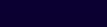 52
Mb
Mb
Ma
Ma
Basic principles
There is a trusted authority known as the Key Distribution Center (KDC) which is the keeper of secrets. 
Every user shares a secret password with the KDC
technically the KDC doesn't know the password but rather a one way hash, which is used as the basis for a cryptographic "master key". 
The secret master key is different for each user
As two users don't know each other master key they have no direct way of verifying each other's identity
The essence of Kerberos is key distribution. The job of the KDC is to distribute a unique session key to each pair of users (security principals) that want to establish a secure channel. 
Using symmetric encryption
Clearly everybody has to trust the KDC
trust
trust
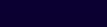 KDC
53
Breakthrough of a (simplified) Kerberos session
Alice wants to communicate with Bob 
bob could be a server or a service
Alice can communicate securely with the KDC, using symmetric encryption and the shared secret (Master Key)
Alice tells the KDC that she wants to communicate with Bob (known to the KDC)
54
Mb
Mb
Mb
Ma
Ma
Ma
Kab
Kab
Kab
(simplified) Kerberos session 2
The KDC generates a unique random cryptographic key for Alice and Bob to use (call this Kab)
He sends back two copies of Kab back to Alice. 
The first copy is for her to use, and is sent to her along with some other information in a data structure that is encrypted using Alice's master key. 
The second copy of Kab is packaged along with Alice's name in a data structure encrypted with Bob's master key. This is known as a "ticket".
Unique Key for Alice/Bob communication
I want to talk to Bob
Bob
KDC
Alice
Encrypted using
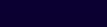 Alice
Encrypted using
55
Mb
Kab
What is the ticket ?
The ticket is effectively a message to Bob that only BOB can decrypt
"This is your KDC. Alice wants to talk to you, and here's a session key that I've created for you and Alice to use. Besides me, only you and Alice could possibly know the value of Kab, since I've encrypted it with your respective master keys. If your peer can prove knowledge of this key, then you can safely assume it is Alice."
Alice
Encrypted using
56
Mb
Mb
Ma
Kab
Kab
Kab
Kerberos authentication
Alice must send the ticket to Bob
with proof that she knows Kab
and she must do it in a way that allows Bob to detect replays from attackers listening on the network where Alice, Bob, and the KDC are conversing. 
The ticket is sent to Bob, with an authenticator (her name and the current time, all encrypted with the session key Kab)
Bob takes the ticket, decrypts it, and pulls Kab out. Then decrypts the authenticator using Kab, and compares the name in the authenticator with the name in the ticket 
If the time is correct, this provides evidence that the authenticator was indeed encrypted with Kab
Bob
Authenticator
Alice
Alice, 22:34
Encrypted using
Ticket
Alice
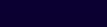 Encrypted using
57
Kerberos authentication
It time is incorrect, bob reject the request
with a hint of what his time is (Bob time isn't a secret)
If the time is correct …
… it's probable that the authenticator came from Alice, but another person might have been watching network traffic and might now be replaying an earlier attempt. However, if Bob has recorded the times of authenticators received from Alice during the past “five minutes”, he can defeat replay attempts. If this authenticator yields a time later than the time of the last authenticator from Alice, then this message must be from Alice 
This is why time synchronization is essential in kerberos and all KDC provides also time synchronization services
You can see this as a “challenge” on the knowledge of the shared secret (Kab): 
“prove that you know Kab by encrypting the current time for me”
58
Mb
Ma
Kab
Kab
Kab
Mutual authentication
Alice has proved her identity to Bob
Now Alice wants Bob to prove his identity as well
she indicates this in her request to him via a flag. 
After Bob has authenticated Alice, he takes the timestamp she sent, encrypts it with Kab, and sends it back to Alice. 
Alice decrypts this and verifies that it's the timestamp she originally sent to Bob
She has authenticated Bob because only Bob could have decrypted the Authenticator she sent
Bob sends just a piece of the information in order to demonstrate that he was able to decrypt the authenticator and manipulate the information inside. He chooses the time because that is the one piece of information that is sure to be unique in Alice's message to him
Bob
Alice
Encrypted using
22:34
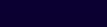 59
Kab
Kab
Kab
Kerberos Secure Communication
Alice and Bob share now a unique secret Kab that they use to communicate
Bob
Alice
Encrypted using
Secure information / Message
60
But life is more complicated
Real Kerberos includes an extra step for additional security 
When Alice first logs in, she actually asks the KDC for what is called a "ticket granting ticket", or TGT. 
The TGT contains the session key (Kak) to be used by Alice in her communications with the KDC throughout the day.
This explains why when the TGT expires you have to renew it
So when Alice requests a ticket for Bob, she actually sends to the KDC her TGT plus an authenticator with her request. 
The KDC then sends back the Alice/Bob session key Kab encrypted with Kak 
as opposed to using Alice's master key as described earlier
Alice doesn't even need to remember her master key once she receives the TGT (unless she wants automatic TGT renewal).
61
Secure channel
Master Key
Ticket Granting Service
Session Key
Kerberos Key Hierarchy
The session key (or short-term key). A session key is a secret key shared between two entities for authentication purposes. The session key is generated by the KDC. Since it is a critical part of the Kerberos authentication protocol, it is never sent in the clear over a communication channel: It is encrypted using the Ticket Granting Services key
The Ticket Granting Services key (medium-term key). A secret key shared between each entities and the KDC to obtain session keys. It is never sent in the clear over a communication channel: It is encrypted using the master key. 
The master key (or long-term key). The master key is a secret key shared between each entity and the KDC. It must be known to both the entity and the KDC before the actual Kerberos protocol communication can take place. The master key is generated as part of the domain enrollment process and is derived from the creator’s (user, machine, or service) password. The transport of the master key over a communication channel is secured using a secure channel. 
The secure channel. The secure channel is provided by the master key shared between the workstation you’re working on and the KDC. In this case the master key is derived from the workstation’s machine account password.
Exposure
Lifetime
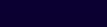 62
Kerberos ticket in real life
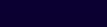 :  Fields encrypted using the session key of the recipient’s TGT
63
PKI and Kerberos integration
Authentication Methods
Two technologies for authentication: Kerberos and X.509 Certificates (PKI)
Both technologies have weak and strong points
Distributed versus centralized management
Forwardable authentication
Offline authentication
Technology is different
Asymmetric encryption with public/private key pairs versus symmetric encryption and shared secrets
65
Both technologies are here to stay
Kerberos is used in Windows Domains and AFS
PKI is used in all Grid related projects, with multiple certification authorities
Multiple scenarios exist to integrate and interoperate the two technologies
66
Usage of Client Certificates
Client authentication against a “service” (Example: a web server)
Proves your identity
Digitally Sign documents and E-mail
Proves you wrote that document
Encrypts information
Nobody else than your selected recipient can read the information
67
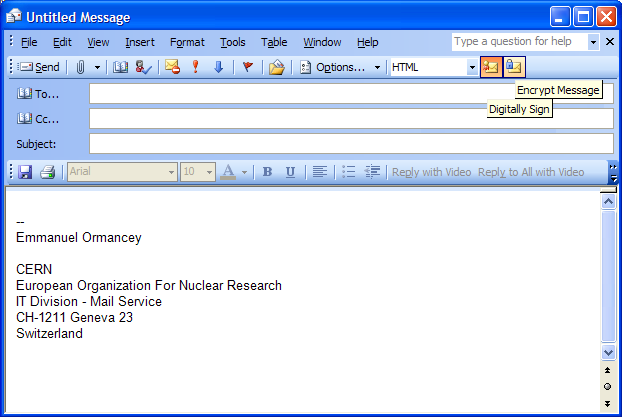 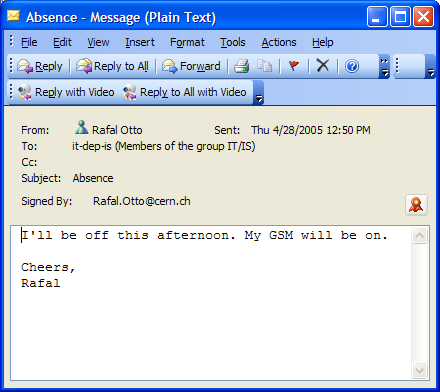 Example: Email signing and encrypting
In Outlook:
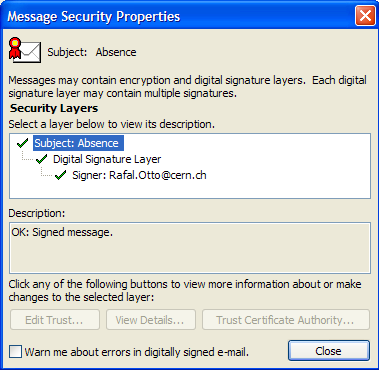 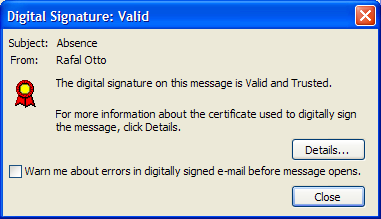 68
Example: Web authentication using certificates (1)
Certificate can be installed in any browser, on any platform.
The web service offer the possibility to end-users to map the “subject” of their Certificate to their kerberos account (login name)
pace = “CN=Alberto Pace 8717;OU=GRID;O=CERN;C=CH”
pace = “E=Alberto.Pace@cern.ch;CN=Thawte Freemail Member”

Authentication done automatically
The web browsers sends the client certificate to the web server
The web server verifies the digital signature and the validity of the certificate
The web server challenges the “client” system for the knowledge of the private key corresponding to the public key found in the certificate
If ok, the “subject” found in the certificate is authenticated. The Web server then can impersonate the kerberos account found in the PKI/Kerberos mapping table and proceeds with the user’s credentials
69
Example: Web authentication using certificates (2)
Popup for selection if several certificates installed
multiple identity and roles are supported

If no client certificate:
Optionally, downgrade smoothly to form-based authentication 
User enters kerberos username/password
Useful if using a public computer, but can be a security issue.
Or force client certificate installation
Requires the service provider to have an established Certification Authority
More secure but accessibility issue.
70
Opening a website
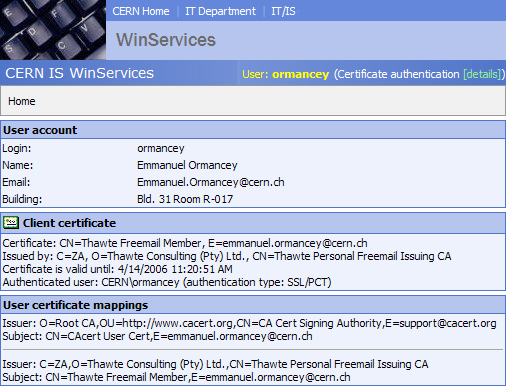 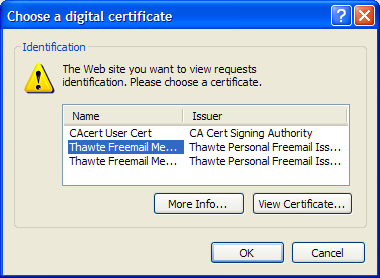 Certificate authentication complete.
The browser prompts to choose among the client certificates matching server requirement
Cancelled or no certificate installed
Web Authentication example
71
Technology not platform specific
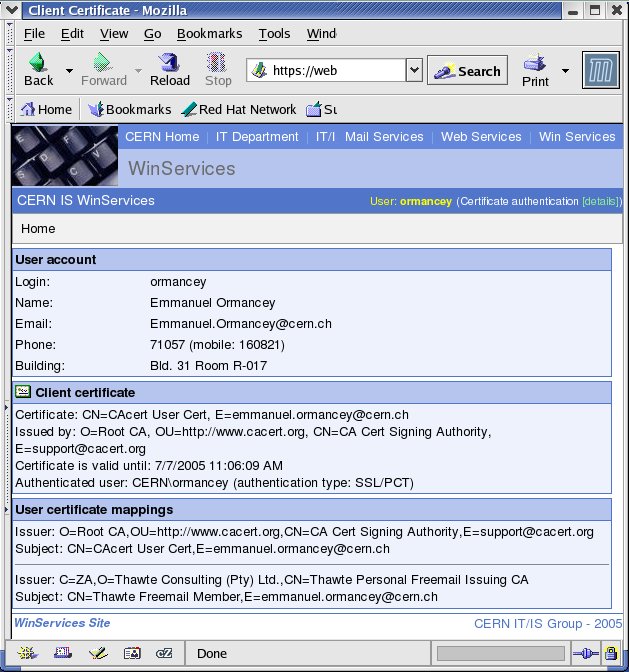 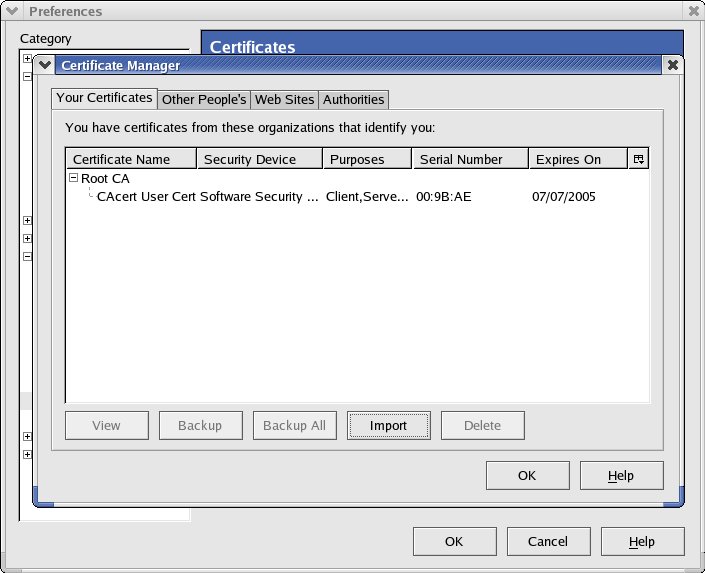 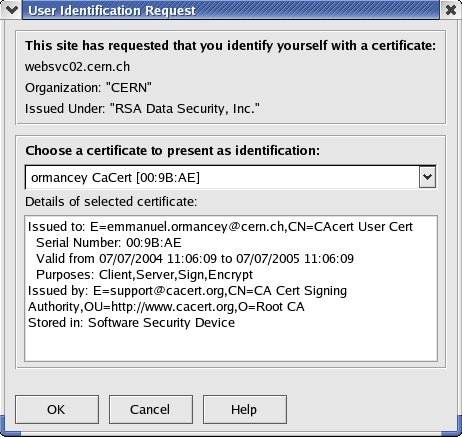 72
PKI / Kerberos Integration example
Setup a certification authority to create and sign X.509 certificates which are pre-mapped to kerberos accounts
Publish a web interface to allow users to request, download and install Client certificates on their computer OR to map their existing (Grid / Thawte / CaCert / Other) certificate to their Kerberos account
Note: mapping should be possible only for certificates signed by certification authorities trusted by you
Implement Certificate-based authentication on your servers
73
Example of current CERN plan
For “managed” computers, the request, distribution and installation of Client certificates can be completely automated
For PCs member of a Windows domain, the CERN certificate can be pushed to the client as a domain policy
Its renewal can be handled automatically (allowing short validity periods)
Users do not need to understand, be aware, be informed. 100 % transparent.
Similar automation levels exist for Linux and Mac OS systems
74
Architectural Comment (1)
In this example, we have an interoperable Kerberos / PKI service in a master-slave situation
Kerberos is the master, PKI is the slave
The Kerberos password is used to establish mapping between the Kerberos account and the PKI certificate
When possible, the Kerberos authentication triggers the client certificate installation
This can be changed
75
Other possibilities
If security needs to be strengthened
Store certificates elsewhere outside the computer (smart card) to better protect access to the private key during session authentication.
Smartcard protected by pin code
Disable form-based authentication based on password
Consequence: No more passwords typed in
Passwords do not need to be known by users.
Passwords can be set to random string and can be reset very often, automatically.
Consequences if Kerberos passwords not known by users
User must use certificate authentication as form based authentication is no longer possible.
less security problems but accessibility issue especially if using smartcards (public computers).
76
Architectural Comment (2)
With smartcards or with passwords unknown to the users, we still have an interoperable Kerberos / PKI service in a master-slave situation
PKI is the master, Kerberos is the slave
You distribute to users Certificates (smartcards) which are pre-mapped to Kerberos accounts
77
Conclusion on PKI / Kerberos
Why both ?
Provide a common authentication interface for all services, platform independent.
Careful thinking of the Master / slave architecture
Both choices are secure but there are advantages and disadvantages for both cases
78
Identity Management
Alberto Pace
CERN, Information Technology Department
alberto.pace@cern.ch
Computer Security
The present of computer security
Bugs, Vulnerabilities, Known exploits, Patches
Desktop Management tools, anti-virus, anti-spam, firewalls, proxies, Demilitarized zones, Network access protection, …
This is no longer enough. Two additional aspects
Social Engineering
“Please tell me your password”
Require corporate training plan, understand the human factor and ensure that personal motivation and productivity is preserved
Identity (and Access) Management
Discussed now
Definition
Identity Management (IM)
Set of flows and information which are (legally) sufficient and allow to identify the persons who have access to an information system
This includes
All data on the persons
All workflows to Create/Read/Update/Delete records of persons, accounts, groups, organizational unit, …
All internal processes and procedures
All tools used for this purpose
More definitions
Identity and Access Management (IAM)
Access Management
For a given information system, the association of a right (use / read / modify / delete / …) and an entity (person, account, computer, group, …) which grants access to a given resource (file, computer, printer, room, information system, …), at a given time, from a given location
Access control can be physical (specific location, door, room, …) or logical (password, certificate, biometric, token, …)
Resources can also be physical (room, a terminal, …) or logical (an application, a table in a database, a file, …)
Typical misunderstandings
Identity management
The LDAP directory of users with password hashes
The password expiration policy
Access management
Web site to centrally manage group memberships or permissions
IAM Architecture
The AAA Rule. Three components, independent
Authentication
Unequivocal identification of the person who is trying to connect.
Several technologies exist with various security levels (username / password, certificate, token, smartcard + pin code, biometry, …)
Authorization
Verification that the connected user has the permission to access a given resource
On small system there is often the confusion between authorization and authentication
Accounting
List of actions (who, when, what, where) that enables traceability of all changes and transactions rollback
More on IAM Architecture
Role Based Access Control (RBAC)
Grant permissions (authorizations) to groups instead of person
Manage authorizations by defining membership to groups
Separations of functions
granting permissions to groups (Role creation)
group membership management (Role assignment)
Be aware !
RBAC should be a simplification
Keep the number of roles to a minimum
Why Identity Management ?
Legal Constraints
In many areas there is a legal obligation of traceability
Basel II (Global Banking financial regulations)
Sarbanes Oxley Act (SOX) in the US
8th EU Privacy Directive + national laws in Europe
Financial constraints
Offload IT experts from administrative tasks with little added value (user registration, password changes, granting permissions, …)
Technical opportunity
Simplification of procedures, increased opportunity
Centralized security policy possible
Aware of legal constraints
Laws are different in each country
Laws depend on the type of institute
Public funded, Government, Privately owned, International Organization, …
Laws depend on the sector of activity
Archiving, traceability, retention of log files and evidences
Not easy to find the good compromise between security / accounting / traceability and respect of privacy / personal life
Implementing IM / IAM
Overall strategy
Be realistic. Base the project on “short” iterations (4 - 8 weeks) with clear objectives and concrete results at each iteration
Understand the perimeter of the project.
Services included / excluded
One single project cannot fix all existing and cumulated projects
Understand the stakeholders
Who is affected
Who pays
Ensure to have management support
Inventory, simplify, streamline and document all administrative procedures
It is an heavy project, there are many parameters
More IAM Architecture components (1/5)
(web) application for person and account registration
Used by the administration to create identities
Approval, workflow and information validation depends on the type of data
Requiring a workflow or validation/approval by the administration. Examples: Name, passport no, date of birth
Available in self service to end-user: Examples: password change, preferred language, …
IAM Architecture
HR
Database
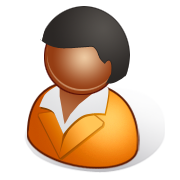 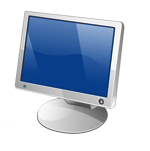 Identity
Management
(Administration)
IAM Architecture components (2/5)
Process and workflow well defined
What are the “administrative” requirements to be “authorized” to use service “xyz”
“administrative” means that you have all information in the IAM database
You can define rules and process to follow. You can implement a workflow. 
If you can’t answer this question, you can’t automate
Putting an administrative person to “manually handle” the answer to that question won’t solve the problem in large organizations
IAM Architecture
HR
Database
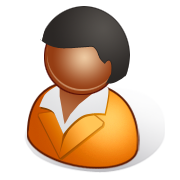 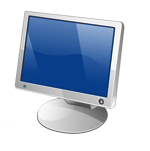 Identity
Management
(Administration)
Accounts
Account
Database
Automated
procedures
More IAM Architecture components (3/5)
Service-specific interfaces to manage authorization
This is typically platform and service dependent
Allows assignment of permissions to groups  or accounts or persons
Authorization can be made once to a specific group and managed using group membership
IAM Architecture
HR
Database
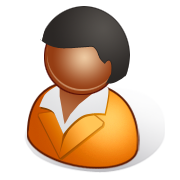 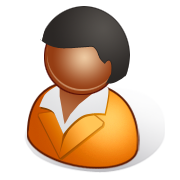 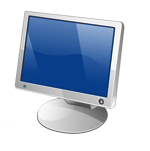 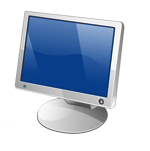 Identity
Management
(Administration)
Accounts
Account
Database
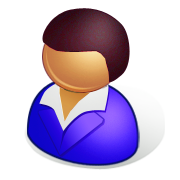 Automated
procedures
Authentication
Access granted
Authorization
management
Authenticated and
authorized end-user
receiving services
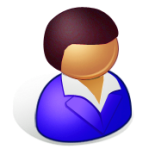 More IAM Architecture components (4/5)
(web) application to manage group memberships
Indirect way to manage authorizations
Must foresee groups with manually managed memberships and groups with membership generated from arbitrary SQL queries in the IAM database
Must foresee nesting of groups
IAM Architecture
HR
Database
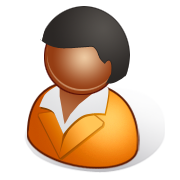 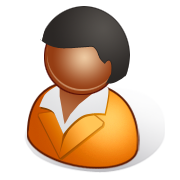 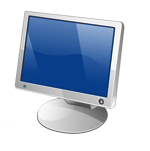 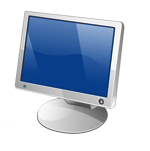 Identity
Management
(Administration)
Accounts
Account
Database
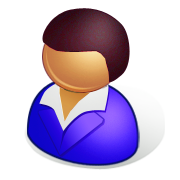 Automated
procedures
Authentication
Access granted
Default
E-groups
Global
E-Group management
Groupmembership
Authorization
management
Authenticated and
authorized end-user
receiving services
Custom Groupsmembership
management
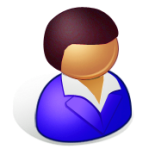 Unique account
Unique set of groups / roles
(for all services)
Resource owner or Service manager
Authorizes using 
 User Accounts
 Default E-groups
 Custom E-groups
More IAM Architecture components (5/5)
Single-Sign-On (SSO) services 
aware of group memberships
Authentication portal for web-based applications
Kerberos services for Windows and/or AFS users
Certification authority for grid users
Directories, LDAP, …
A well thought communication plan to inform all users
Experience at CERN
CERN has an HR database with many records (persons)
23 possible status
Staff, fellow, student, associate, enterprise, external, …
Heavy rules and procedures to create accounts 
Multiple accounts across multiple services
Mail, Web, Windows, Unix, EDMS, Administration, Indico, Document Server, Remedy, Oracle, …
Multiple accounts per person
Being migrated towards a unique identity management system with one unique account for all services
CERN Today
UNIX
Services
Windows
Services
HR
Database
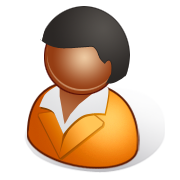 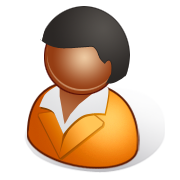 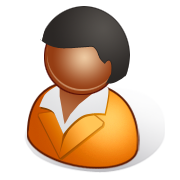 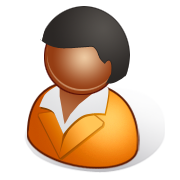 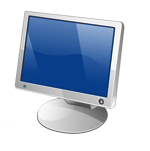 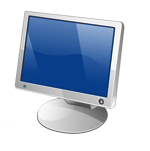 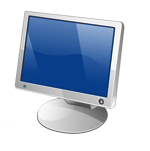 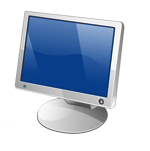 Identity
Management
Indico
Services
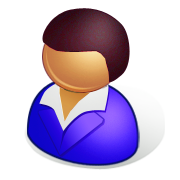 Account
Database
Web
Services
Authorization
Mail
Services
Authenticated and
authorized end-user
receiving services
Mailing List
Database
Administrative
Services
Group/Role
 Membership
Management
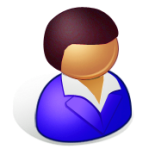 Resource owner
Authorizes
Document
Management
CERN Plan
UNIX
Services
Windows
Services
HR
Database
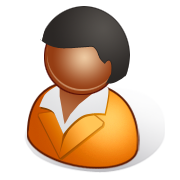 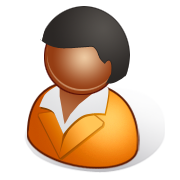 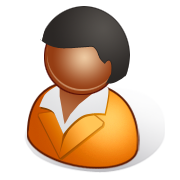 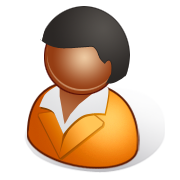 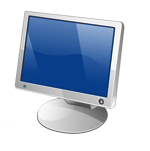 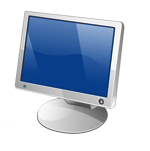 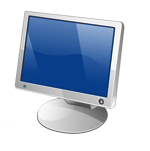 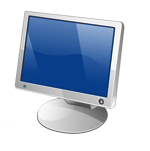 Identity
Management
Unique account
For all services
Indico
Services
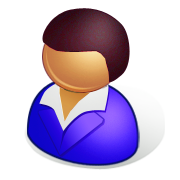 Account
Database
E-group
Integration 
with HR
Web
Services
Authorization
is done by the 
resource owner
Authorization
Mail
Services
Global
E-Group management
Authenticated and
authorized end-user
receiving services
Mailing List
Database
Administrative
Services
Group/Role
 Membership
Management
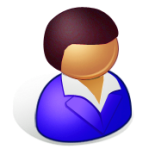 Resource owner
Authorizes
Document
Management
Custom E-groups
Managed by resource owner
CERN Plan
HR
Database
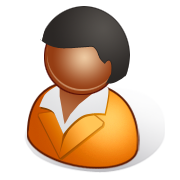 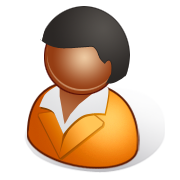 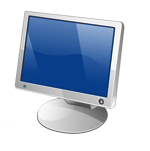 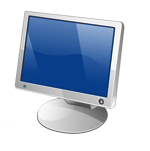 Computing Services at CERN:
Mail, Web, Windows, Unix, EDMS, 
Administration, Indico, Document Server
Remedy, Oracle, …
Identity
Management
(Made by CERN 
Administration)
Accounts
Account
Database
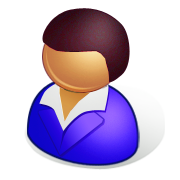 Automated
procedures
Authentication
Access granted
Default
E-groups
Global
E-Group management
Groupmembership
Authorization
management
Authenticated and
authorized end-user
receiving services
Custom Groupsmembership
management
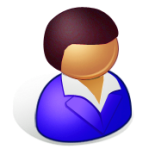 Unique account
Unique set of groups / roles
(for all services)
Resource owner or Service manager
Authorizes using 
 User Accounts
 Default E-groups
 Custom E-groups
CERN Plan summary
Central account management
Only one account across services
synchronize UNIX and Windows accounts
Use Roles/Groups for defining access control to resources 
No more: “close Windows Account, keep Mail account, block UNIX account”
But: “block Windows access, allow Mail access, block AIS access”.
Single Sign On Example
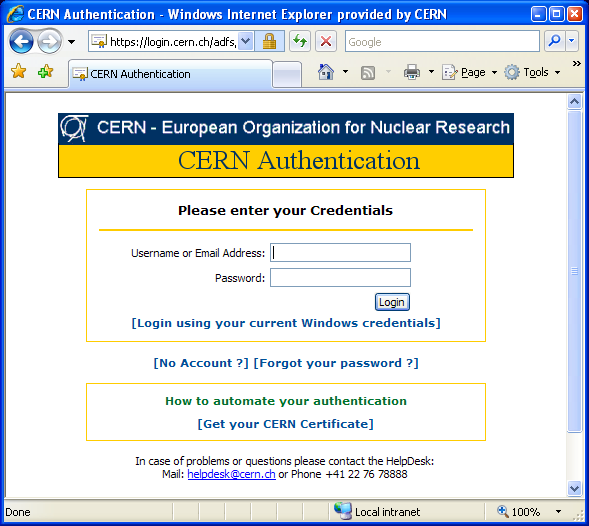 Username / Password
SSO using Windows Credentials
SSO using Grid Certificate
DEMO
Open a Windows hosted site:
http://cern.ch/win
Click login, check user information
Open a Linux hosted site:
http://shib.cern.ch
Check various pages
Go back to first site
Click logout
Example
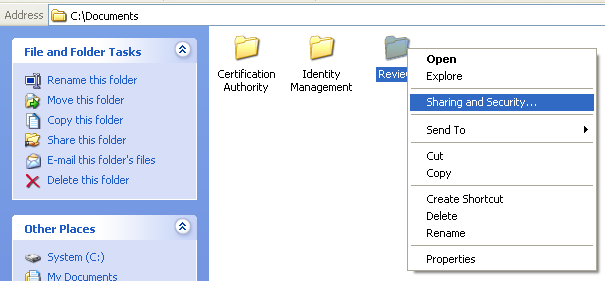 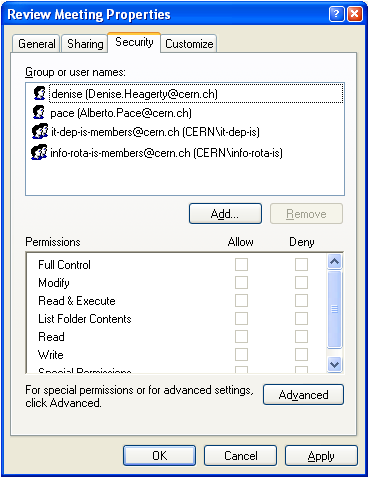 Predefined persons
from central identity management
(ALL persons are pre-defined)
Predefined Group (role)
from central identity management
(several roles are pre-defined)
Custom Group managed by the resource owner
Managing custom group example
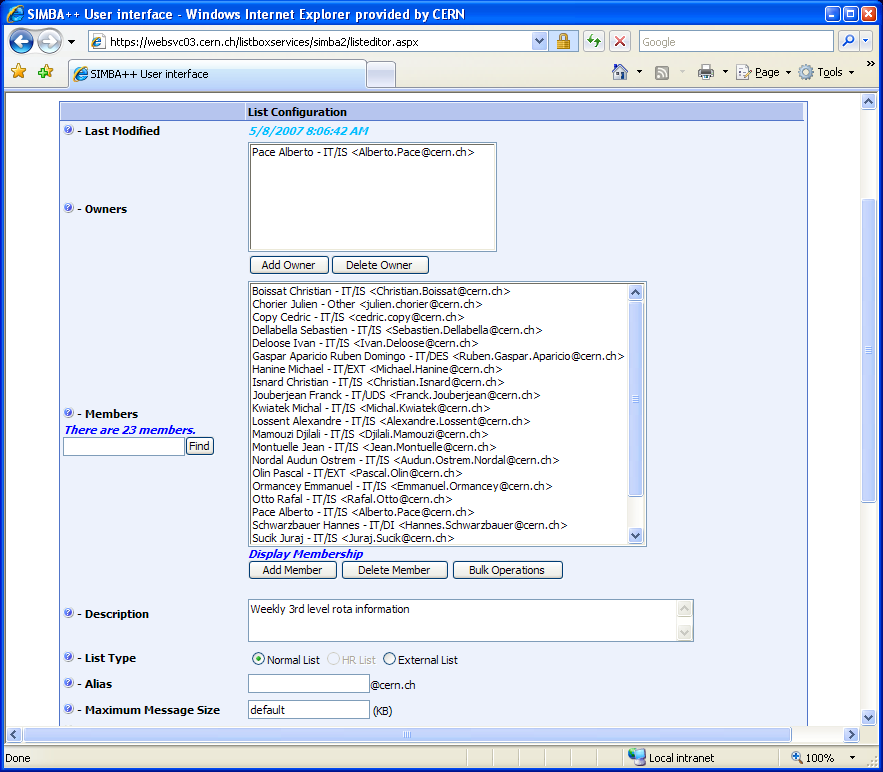 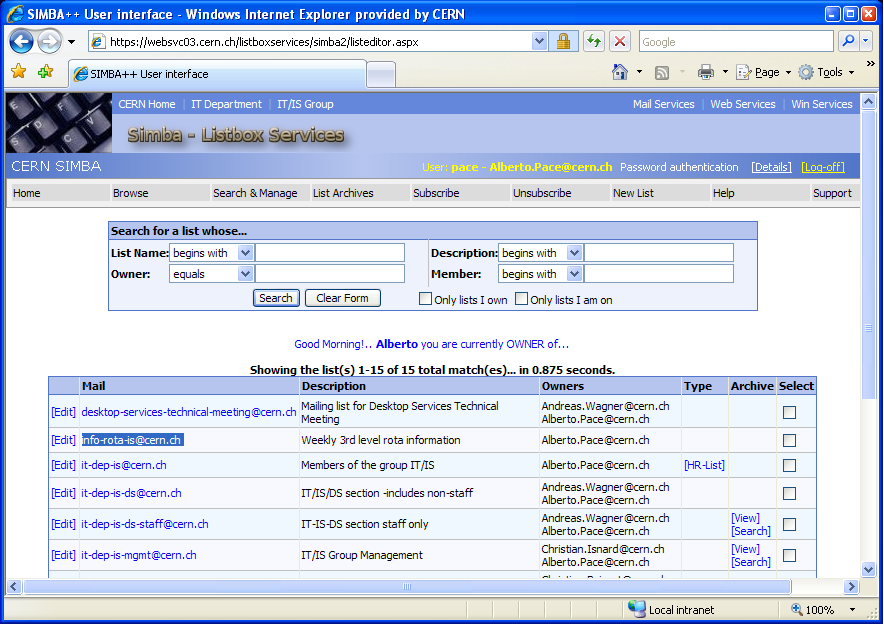 Errors to avoid
Legal
Organizational Factors
Lack of management support, of project management / leadership
No clear and up to date communication
Inform user of constraints and benefits
RBAC with too many roles
Technical
Incorrect estimation of quality of existing data
Implement an exception on each new demand
Lost mastering of technical solutions
Conclusion
Necessary to resist to pressure of having
“Custom” solution for “special” users
Exception lists
Security in focus
Complexity and security don’t go together
Once identity management is in place …
… you wonder why this was not enforced earlier
PKI References
http://www.pkiforum.org/

PKI: Implementing & Managing E-Securityby Andrew Nash, Bill Duane, Derek Brink, Celia Joseph, Osborne, 2001

	http://www.amazon.com/exec/obidos/tg/detail/-/0072131233/ref=pd_sim_books_2/002-8363961-5776032?v=glance&s=books
108
Additional info on Kerberos
Miller, S., Neuman, C., Schiller, J., and J. Saltzer, "Section E.2.1: Kerberos Authentication and Authorization System," MIT Project Athena, Cambridge, MA, December 1987. 
Kohl, J., and C. Neuman, "The Kerberos Network Authentication Service (V5)," RFC 1510, September 1993. 
Linn, J., "The Kerberos Version 5 GSS-API Mechanism," RFC 1964, June 1996. 
Tung, B., Neuman, C., Wray, J., Medvinsky, A., Hur, M., and J. Trostle, "Public Key Cryptography for Initial Authentication in Kerberos," draft-ietf-cat-kerberos-pk-init. 
Neuman, C., Kohl, J. and T. Ts'o, "The Kerberos Network Authentication Service (V5)," draft-ieft-cat-kerberos-revisions-03, November 1998. 
Neuman, C., Kohl, J, and T. Ts'o, "The Kerberos Network Authentication Service (V5)," draft-ietf-cat-kerberos-revisions, November 1997.
109